A Cross-Cultural Analysis of Flight Students’ Perceptions of Aviation Safety Reporting Systems
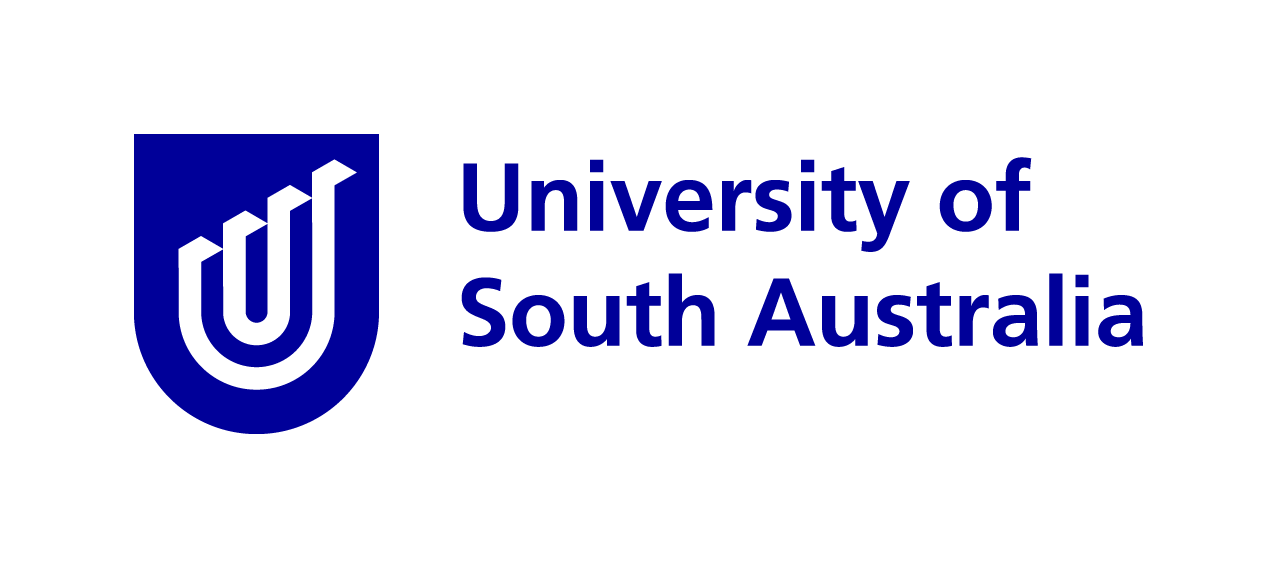 Maarten Edwards, Michael Chiu, Qiaoxu Ye, Jonathan Wang, Horace Cheung, Scott R. Winter, & Steven Leib
Background

The purpose of this study was to examine flight student’s perceptions of aviation safety reporting systems in the United States and Australia. Liao (2015) illustrates the variability in effectiveness of safety systems across cultures, and this study seeks to determine if any such variability exists between the flight students of the Florida Institute of Technology and the University of South Australia in a manner that would effect the overall effectiveness of the safety reporting system employed by either institution. The study follows a similar research methodology as used by Dillman, Voges and Robertson (2010,) which sought to establish possible reasons for the failure of students to report aviation safety occurrences.
Results

The results were divided into the following four analysis points:

Internal or External Compulsions to Report
Concerns Regarding Academic and Regulatory Reprimand, and the Handling of Sensitive Information
Personal Perceptions of Safety and Willingness to Share
System Knowledge and Perceived Value as a Function of Time

The data was found to be generally consistent across the two institutions with two significant exceptions:
the perceptions of students with respect to the possibility of safety repot filings becoming a part of their academic record, and 
difference in opinions regarding whether or not safety is a private matter or one to be shared.
Discussion 

Flight student perceptions towards aviation safety reporting systems were determined to be, for the most part, consistent across the two universities. Results suggest that the population of students at either university differ in opinion only with respect to the anticipation of a report becoming part of flight training record of the reporting student, and with respect to safety being a private matter. It may be asserted therefore, the safety reporting system of the University of South Australia may likely benefit from the proliferation of the ideology of a just culture and a comparatively greater willingness to share safety information. The findings were similar to Dillman, Voges and Robertson (2010) in that they support the assertion that willingness to report is likely to vary with a number of factors including the accessibility of the reporting system, and subsequent perception of the filing student by peers, instructors or regulatory agencies.
Method













An identical survey instrument was distributed to both institutions via email. Participants were asked 23 Likert-type questions on their perceptions toward safety reporting systems in aviation and demographic data. Respondents were then offered the opportunity to comment on the system in one free response prompt at the end of the survey. Participants were required to be enrolled in a flight course to complete the survey. Thirty (5 female) participants from FIT with a mean age of 21.02 (SD = 2.51) and twenty-five (6 female) participants with a mean age of 21.48 (SD = 3.93) from UniSA completed the study.
Future Research 

Similar research should be conducted with a significantly larger sample size to help verify the results of this study.
In order to further test the cross-cultural application of contemporary theories of safety reporting protocol, safety management systems, and safety culture, similar studies across a wider array of cultures would also be warranted.
Select References 
Adjekum, D. K. (2014). Safety Culture Perceptions in a Collegiate Aviation Program: A Systematic Assessment. Journal of Aviation Technology and Engineering, 3(2), 44.
Britton, T. (2016, July 12). Why Flight Schools Should Have Aviation SMS Programs. SMS Pro Aviation Safety Software Blog 4 Airlines & Airports.
Dillman, B. G., Voges, J. & Robertson, M. (2010). Safety Occurrences Student Perceptions Regarding Failures to Report. Journal of Aviation Management and Education, 1, 1.
Hsu, Y. L., Li, W. C., & Chen, K. W. (2010). Structuring critical success factors of airline safety management system using a hybrid model. Transportation Research Part E, 46, 222-235.
ICAO. (2013). Doc 9859 AN/474 Safety (SMM).
Lasday, S. (n.d.). Society of Aviation and Flight Educators. Management Manual 
Liao, M. Y. (2015). Safety Culture in Commercial aviation: Differences in Perspective Between Chinese and Western Pilots. Safety Science, 79, 193-205.
Liou, J. J. H., Yen, L., & Tzeng, G. H. (2008). Building an effective safety management system for airlines. Journal of Air Transport Management, 14, 20-26.
Maurino, D. (2007). Safety in perspective. ICAO Journal, 62, 22-25.
Velazques, J & Bier, N. (2015). SMS Education in Accredited Undergraduate Collegiate Aviation Programs. International Journal of Aviation, Aeronautics, and Aerospace, 2(2), 2.
Woo, G. (2015, Spring). Starting a Safety Management System Culture in Small Flight School Organizations. Journal of Aviation/Aerospace Education Research: 24(3), 1.